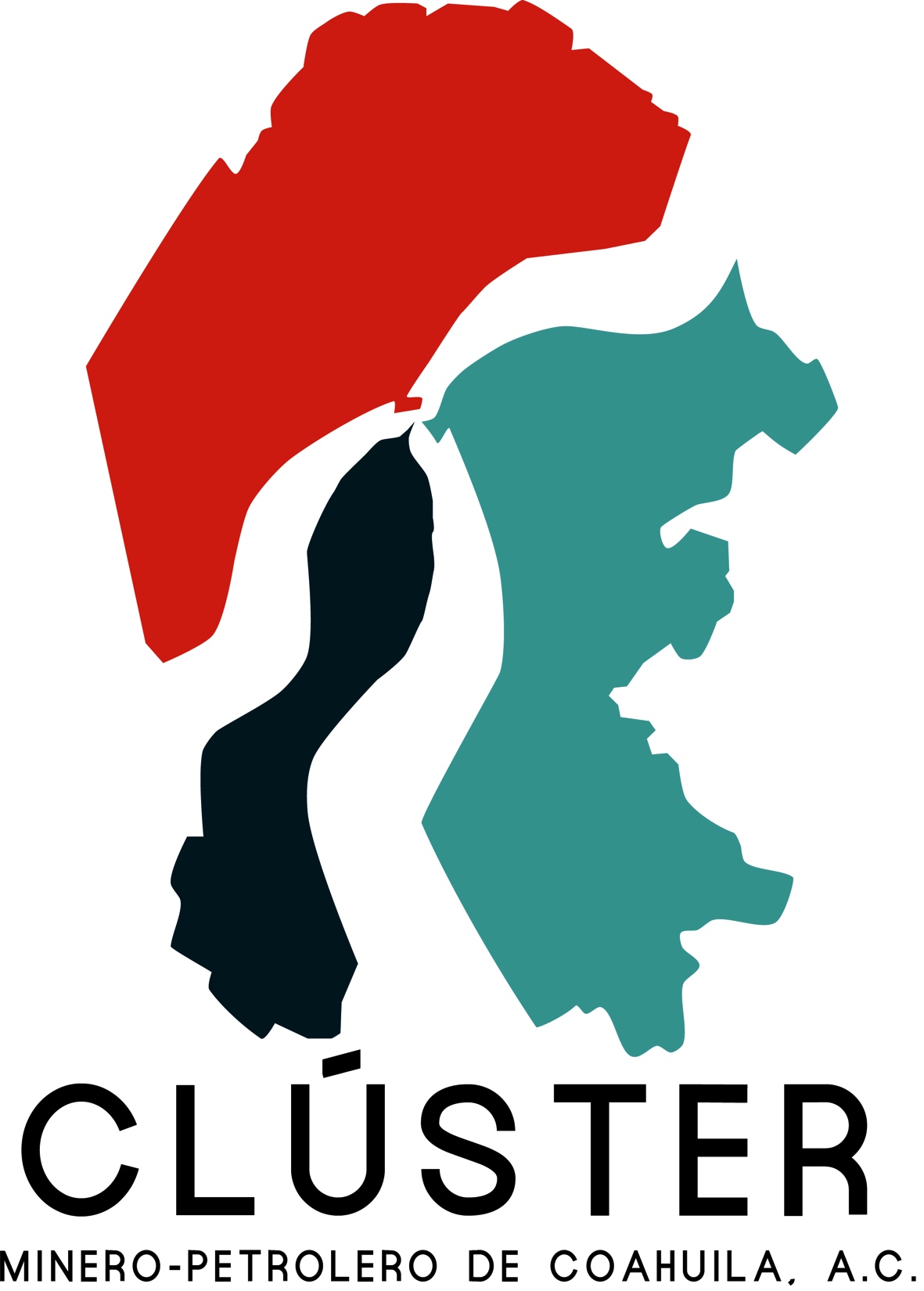 Nombre del responsable Alejandra Guajardo Alvarado
Fecha de actualización y/o revisión Abril del 2016